বিসমিল্লাহির রহমানির রাহিম
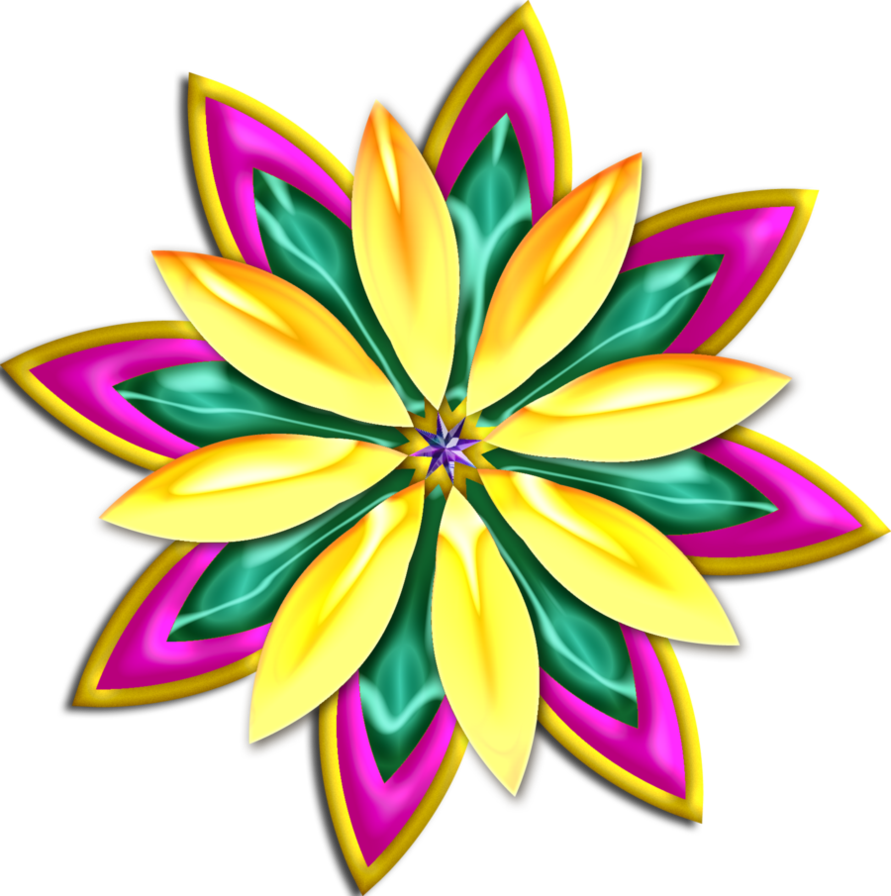 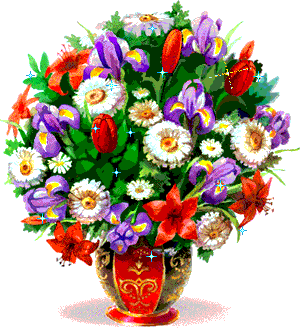 স্বাগতম
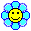 পাঠ পরিচিতি

পদার্থ বিজ্ঞান
শ্রেণি: নবম
অধ্যায়ঃ দ্বাদশ
পাঠ: বিদ্যুতের চৌম্বক ক্রিয়া
শিক্ষক পরিচিতি

মোহাম্মদ সিদ্দিকুর রহমান
সহকারী প্রধান শিক্ষক
আলাদিপুর উচ্চ বিদ্যালয়
রাজবাড়ী সদর, রাজবাড়ী ।
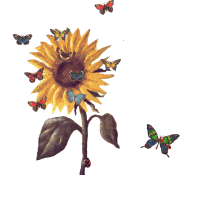 2
ভিডিওটি লক্ষ্য কর
কিসের ছবি বল . . .
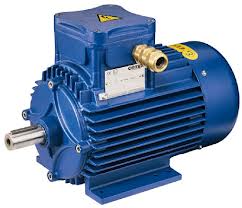 S
N
তড়িতের সাহায্যে
কিসের সাহায্যে চলে ?
চৌম্বক শক্তি
কি উৎপন্ন করে ?
আজকের পাঠের বিষয়
বিদ্যুতের চৌম্বক ক্রিয়া
এই পাঠ শেষে আমরা---
বিদ্যুত চুম্বক কী তা বলতে পারব।
মোটরে কিভাবে যান্ত্রিক শক্তি পাওয়া যায় তা ব্যখ্যা করতে পারব।
জেনারেটরে কিভাবে বিদুৎ উৎপন্ন হয় তা ব্যাখ্যা করতে পারব ।
দৈনন্দিন জীবনে তড়িতের নানারুপ ব্যবহার উল্লেখ করতে পারব ।
পুর্বজ্ঞান যাছাই . . .
তড়িৎ ও চুম্বক কী ?
তড়িৎ ক্ষেত্র ও চুম্বক ক্ষেত্র কী ?
তড়িৎ বলরেখা ও চুম্বক বলরেখা কী ?
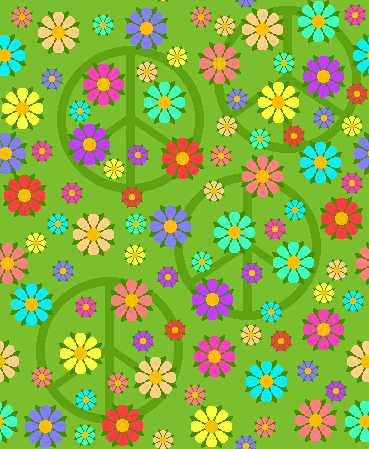 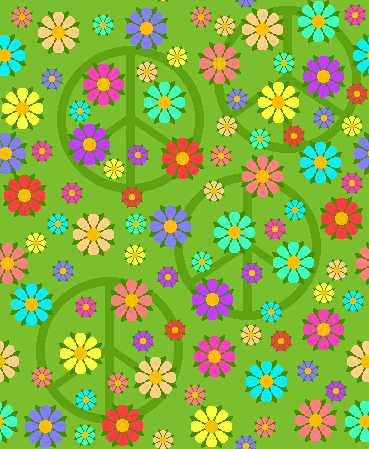 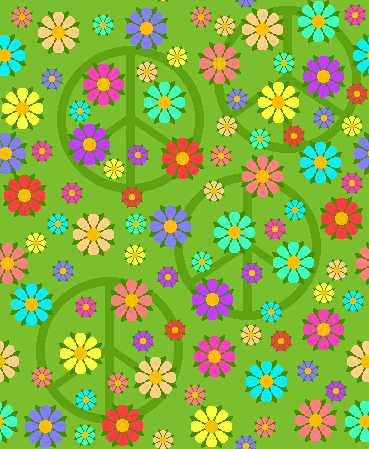 কিসের ছবি বল . . .
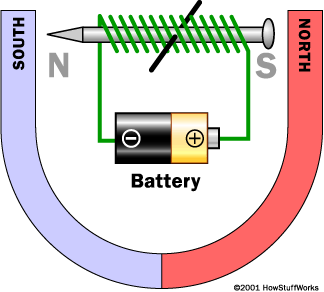 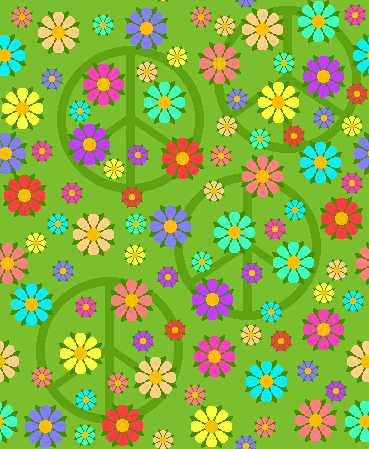 সলিনয়েডের ভিতর পেরেক ডুকালে তার চৌম্বক ক্ষেত্র বৃদ্ধি পায় এবং পেরেকটি শক্তিশালী চুম্বকে পরিণত হয়।
তড়িতচুম্বক
একক কাজ
তড়িৎ প্রবাহে চৌম্বক ক্রিয়া কী ?
তড়িতচুম্বক কাকে বলে ?
কিসের ছবি বল . . .
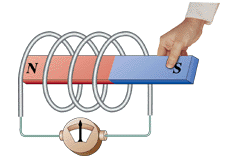 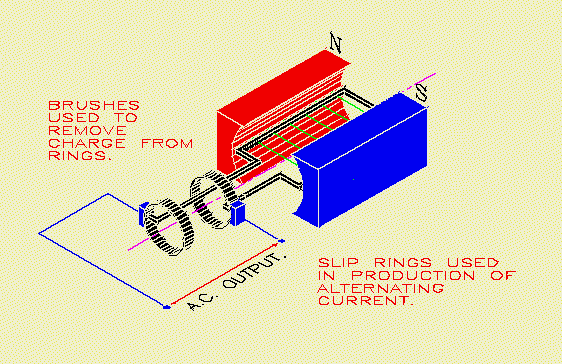 পরিবর্তনশীল চৌম্বকক্ষেত্র দ্বারা আবদ্ধ বর্তনীতে  তড়িৎ উপন্ন হচ্ছে।
তড়িতচুম্বক আবেশ
কিসের ছবি বল . . .
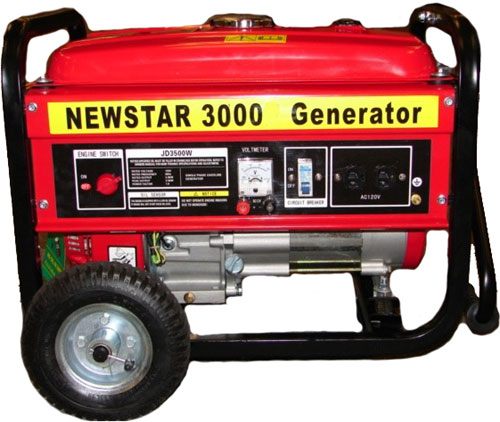 তড়িতচুম্বক আবেশের উপর ভিত্তি করে এই যন্ত্র প্রতিষ্ঠিত। এই যন্ত্রে যান্ত্রিক শক্তি তড়িৎ শক্তিতে রুপান্তরিত হয়।
জেনারেটর
জোড়ায় কাজ
তড়িতচুম্বক আবেশ কাকে বলে ?
জেনারেটরে কিভাবে তড়িৎ উৎপন্ন হয় ?
ভিডিওটি দেখ . . .
কিসের ছবি বল . . .
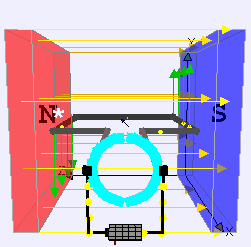 তড়িৎবাহী কুন্ডলী চৌম্বকক্ষেত্র সৃষ্টি করে যা শক্তিশালী চুম্বকের মেরুদ্বয়ের মধ্যে ক্রিয়া-প্রতিক্রিয়া ঘটে ফলে কুন্ডলীটি ঘুরে।
নিচে কিসের ছবি বল . . .
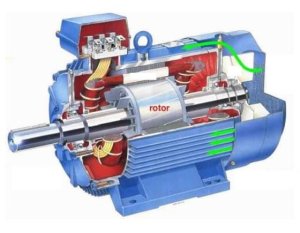 তড়িৎবাহী কুন্ডলীতে চুম্বকের যে প্রভাব তার উপর ভিত্তি করে তড়িৎ মোটর প্রতিষ্ঠিত। এই যন্ত্রে তড়িৎ শক্তি যান্ত্রিক শক্তিতে পরিবর্তিত হয়।
তড়িৎ মোটর
জোড়ায় কাজ
তড়িৎবাহী তারের চারপাশে কি সৃষ্টি হয় ?
মোটরে কিভাবে যান্ত্রিক শক্তি উৎপন্ন হয় ?
নিচের যন্ত্রগুলি কি দিয়ে চলে ?
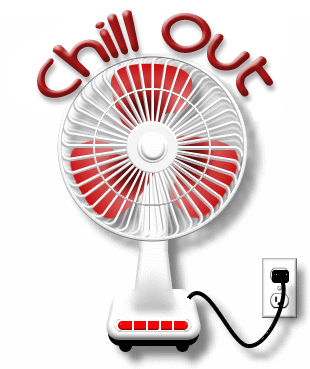 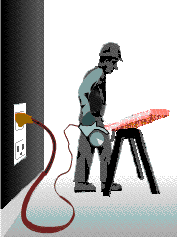 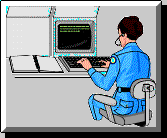 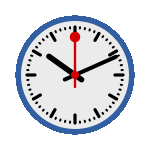 দৈনন্দিন জীবনে প্রায় সব ক্ষেত্রেই তড়িতের ব্যবহার হচ্ছে। তাই তড়িতের অবদান অস্বীকার করা যায় না।
দলীয় কাজ
তড়িতের কয়েকটি ব্যবহার বল ?
তড়িতের অবদান ব্যাখ্যা কর ?
বহুনির্বাচনী প্রশ্নঃ 1
কোনটির কার্যপ্রনালীতে তড়িতচৌম্বক আবেশকে ব্যবহার করা হয় ?
প্রশ্ন
কোনটি সঠিক ?
বৃত্তে ক্লিক করি
(ক) ট্রানজিস্টর
(খ) ট্রান্সফর্মার
(ঘ)  অ্যাম্পিফায়ার
(গ)  মোটর
বহুনির্বাচনী প্রশ্নঃ ২
তারকুন্ডলীর পাকের সংখ্যা বাড়ালে আবিষ্ট তড়িৎপ্রবাহের কী ঘটবে ?
প্রশ্ন
কোনটি সঠিক ?
বৃত্তে ক্লিক করি
(ক) তড়িৎপ্রবাহ কমে যাবে
(খ) তড়িৎপ্রবাহ বেড়ে যাবে
(ঘ) তড়িৎপ্রবাহ ঋণাত্বক হবে
(গ) তড়িৎপ্রবাহ শূন্য হবে
বহুনির্বাচনী প্রশ্নঃ ৩
কোন প্রক্রিয়ায় তড়িচ্চালক শক্তি উৎপন্ন হয় -
	i. তারকুন্ডলীর ভিতর চুম্বক স্থির অবস্থায় রাখলে। 
	ii. চৌম্বক ক্ষেত্রে তার কুন্ডলী ঘুরালে। 
	iii. স্থির তারকুন্ডলীর চারদিকে কোনো চুম্বক ঘুরালে ।
প্রশ্ন
কোনটি সঠিক
বৃত্তে ক্লিক করি
ক. i
খ. i, ii
গ. i, ,iii
ঘ.ii, iii
মুল্যায়ন
১।
তড়িৎবাহি তারের চারপাশে কি সৃষ্টি হয় ?
2।
তড়িৎবাহী কুন্ডলিতে পেরেক ঢুলালে কি ঘটে?
৩।
জেনারেটর দিয়ে কি কাজ করা হয় ?
4।
মোটরে কোন শক্তি পাওয়া যায় ?
বাড়ির কাজ
তোমার বাড়ির বৈদ্যুতিক যন্ত্রগুলি কোনটি কোন শক্তি রুপান্তর করে তার একটি তালিকা তৈরী কর।
ইরি সেচের জন্য যে মোটর ব্যহৃত হয় তার মুল নীতি ব্যাখ্যা কর
ধন্যবাদ
সবাইকে
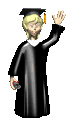 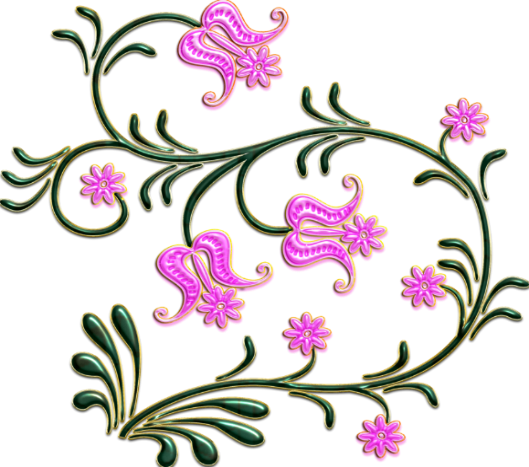 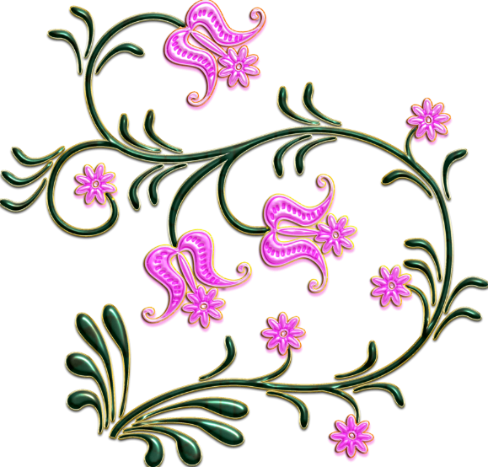 আল্লাহ হাফেজ